Муниципальное бюджетное дошкольное образовательное учреждение г. Шахты Ростовской области «Детский сад №71»
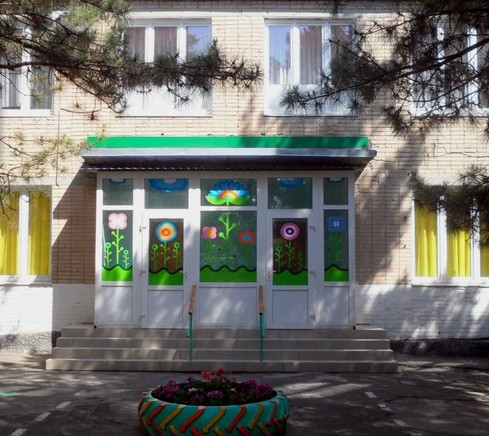 Служба логопедической помощи в ДОУ
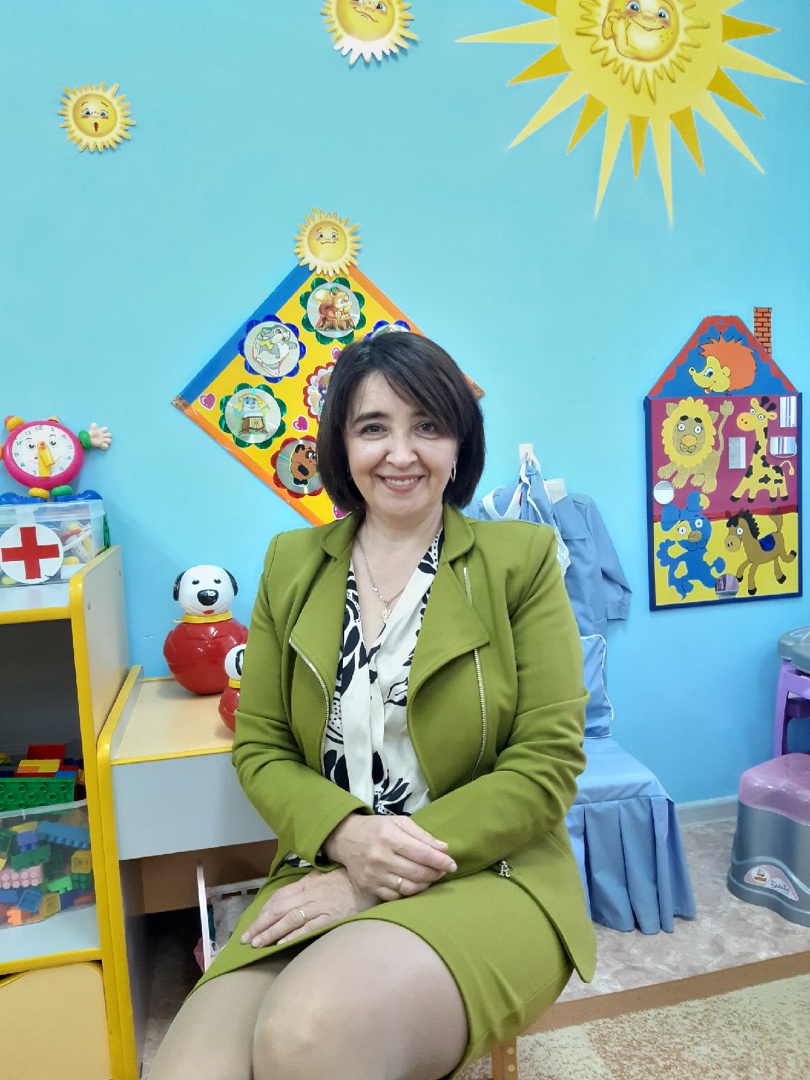 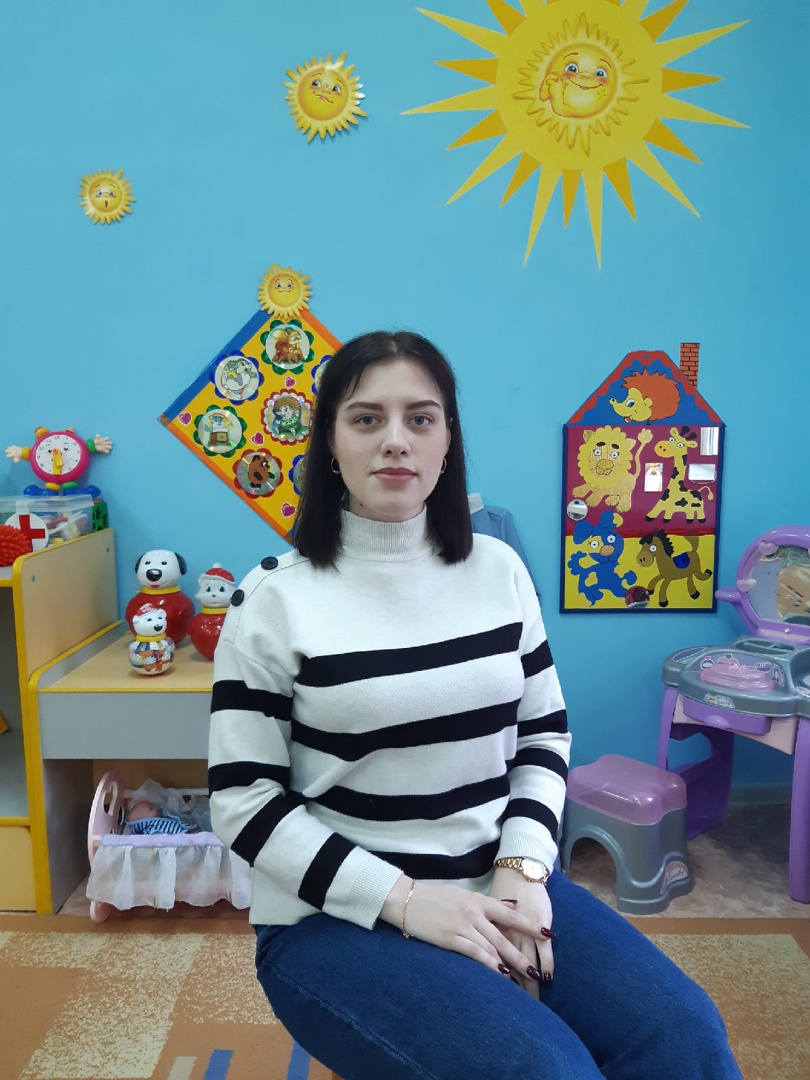 Артамонова С.В.
к.п.н., доцент, учитель-логопед высшей категории, клинический логопед, победитель областного конкурса «Лучший педагогический работник дошкольного образования РО»
Ятина А.А.
учитель-логопед первой категории, лауреат конкурса 
«Педагог года-2022» г. Шахты
В ходе логопедической работы с детьми с ОВЗ в условиях ДОУ используем:
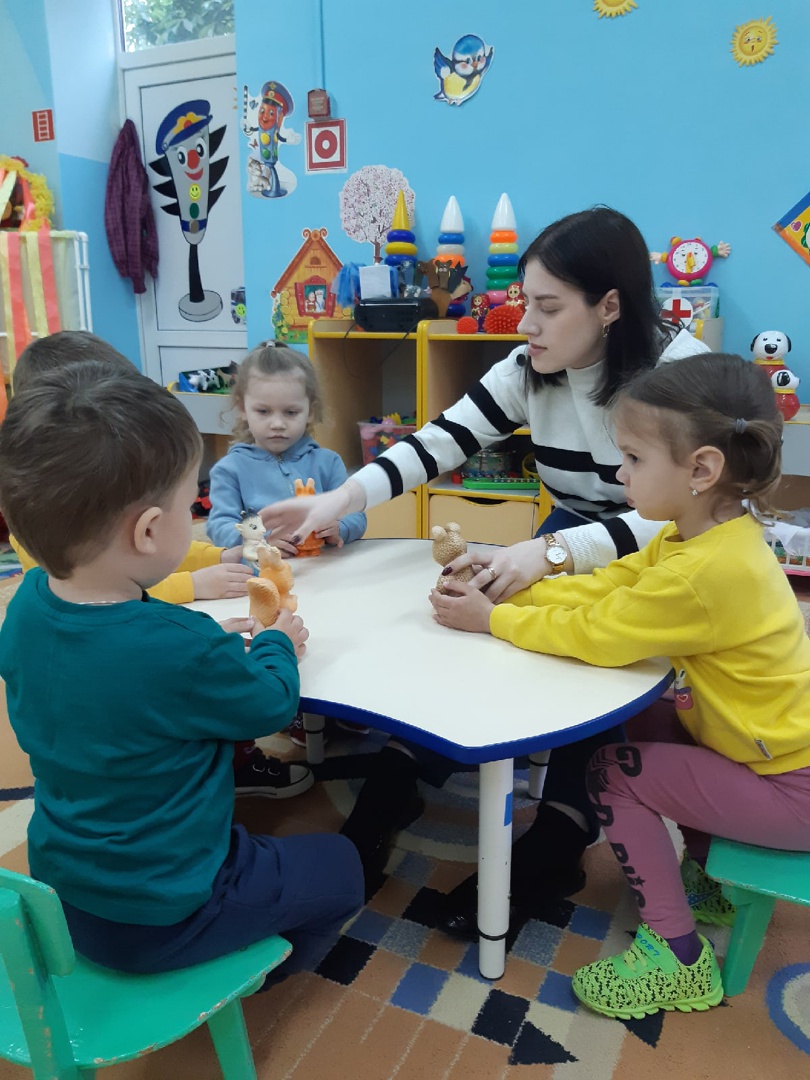 1. Нейропсихологический подход:
Артикуляционная гимнастика с биоэнергопластикой
 в преодолении речевых нарушений.
 Развитие эмоционального и физического интеллекта, коммуникативных навыков на основе «Теории триединого мозга» Пола Маклина у детей раннего и дошкольного возраста.
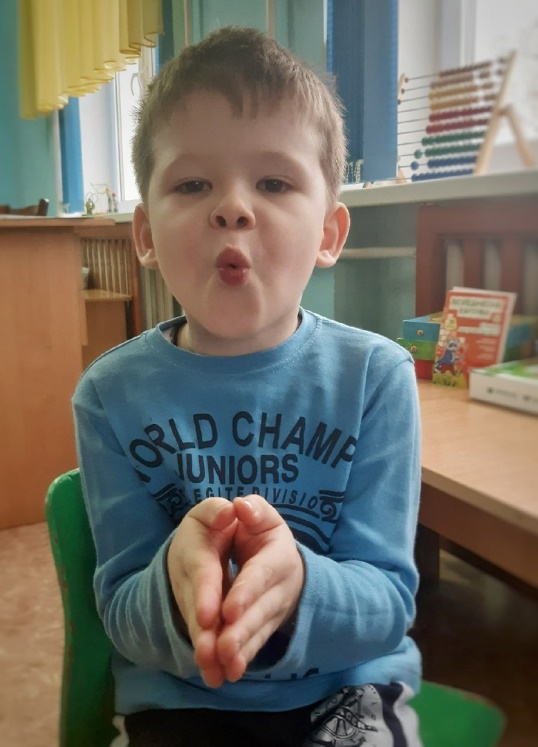 2. ИКТ в коррекции речевых нарушений:
Портал «Мерсибо».
 Интерактивная обучающая система «Мультикид».
 Игровой центр «Сова».
 Онлайн-платформа «Викиум».
 Программное обеспечение «Mimio Studio».
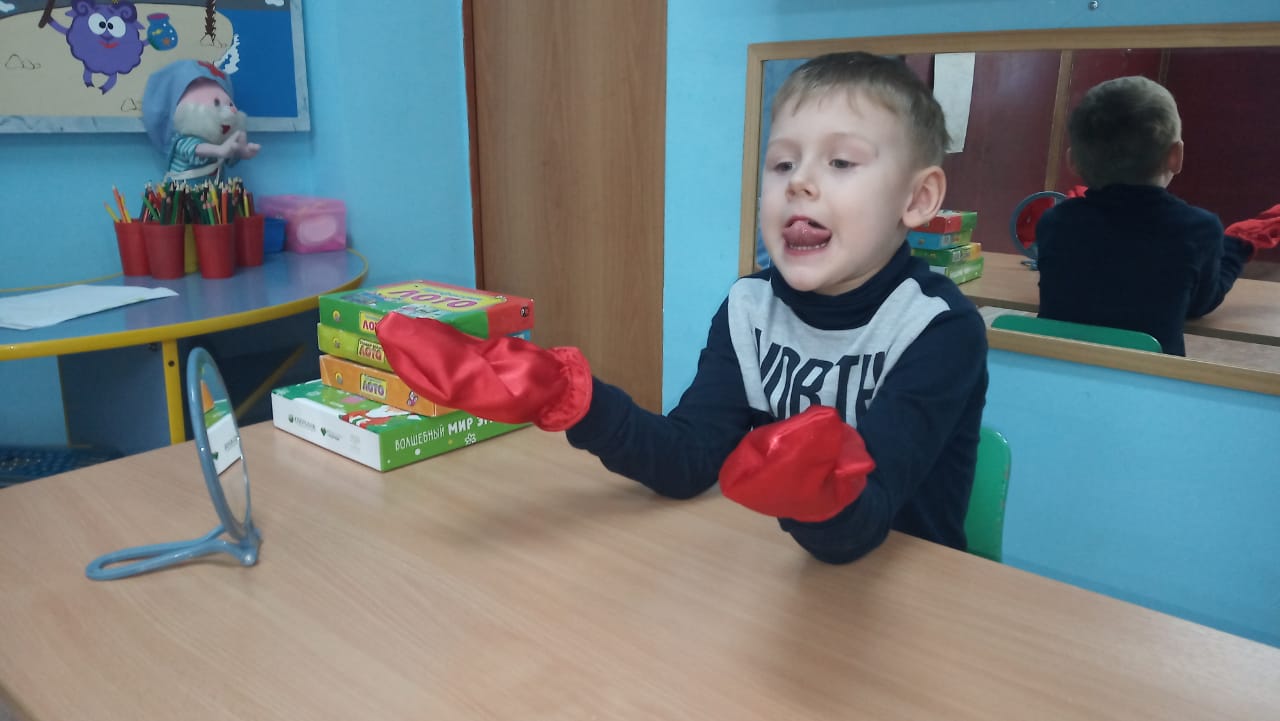 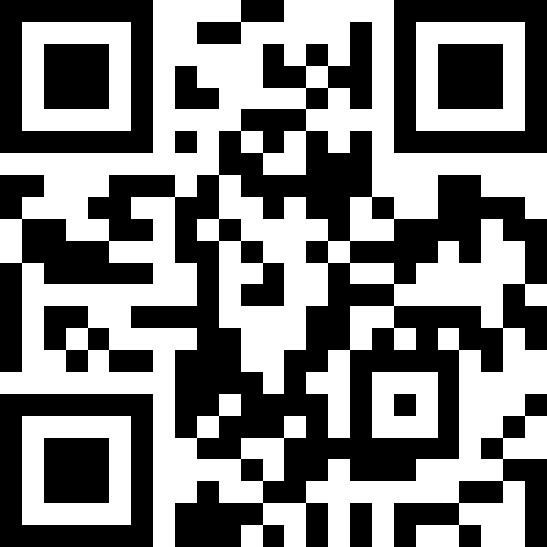 Наши контакты:
Адрес электронной почты: mdoy.71@yandex.ru

Контактный телефон: +7(636)-23-20-61
Отсканируйте QR-код, 
чтобы увидеть наш сайт